Workforce Innovation and Opportunity Act Regional Forum
October 2016
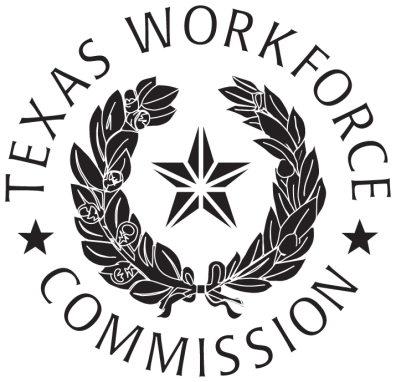 Overview, Morning Session
How We Got Here
Local Workforce Board Plans
Local Memorandum’s of Understanding
Infrastructure Funding
Eligible Training Provider System
Changes to the Title 1 Youth Program
Overview: Morning Session (cont)
WIOA and the Vocational Rehabilitation Program
Adult Education and Literacy Integrated Education and Training
Performance Accountability in the World of WIOA (Part 1)
How We Got Here
Key Dates
The Workforce Innovation and Opportunity Act was signed into law on July 22, 2014
Proposed regulations were issued by the U.S Departments of Labor and Education on April 16, 2015
Final regulations were issued by the U.S Departments of Labor and Education on June 30, 2016
How We Got Here (cont)
What are the Regulations?
Statute (WIOA law) vs WIOA regulations
Developed by the federal agencies
Provide clarifications on how the WIOA statute must be implemented
Preamble vs Regulations
AEL Title II program has never had regulations
WIOA Statute
Developed and passed by Congress
Signed by the President
Broadly, or in some cases specifically, describes intent and requirements
WIOA Regulations
Developed by federal agencies, in this case led by the U.S Departments of Labor and Education in conjunction with other partner agencies
Regulations provide direction and clarification on how the WIOA statute must be implemented
Regulation development process includes a time period for public comment in regards to proposed regulations
State Policy Making
TWC’s 3 member Commission determines State level policies where required by Federal Regulations, or where flexibility exists
State policy is operationalized through the issuance of rules, guides, workforce development and adult education and literacy letters
Local Policy Making
WIOA requires that a number of policies are in place at the local the local level, Boards have flexibility in many areas
Local processes vary by area
State level guidance is further operationalized locally
Accomplishments to Date
We Survived the First Full Program Year under WIOA!
Provided Recommendations to Proposed Regulations that Impacted Final Regulations
Received Approval on our First Combined WIOA State Plan
Looking Ahead
Development of Local Board Plans
Full Implementation of Final Regulations
Rebranding
Development of MOU’s and Infrastructure Cost Sharing Agreements
Eligible Training Provider Changes
Local Board Plans
Statutorily Required Every Four Years 
First Local Plan Developed Under WIOA Requirements
What's Included?
Adult Education and Literacy Procurement Impact
Overview of Efforts to Date
Local Partners
WIOA brings a distinct focus on integration amongst partners, not as big of a deal for Texas since we’ve been integrated for years 
Local partners must work together to develop and execute local MOU’s, and must reach consensus on shared costs of infrastructure funding
MOU’s
MOU’s between all required partners must be in place on or before July 1, 2017.
At a minimum MOU’s must include information regarding:
Shared system services
Methods for referring customers
Access to services
Funding for system services and operating costs
Infrastructure funding
Shared operational funding (operating costs)
Infrastructure Requirements
Infrastructure funding requirements are dependent on the type of service delivery point:
Comprehensive one stop (all required partners, must have at least one in each workforce area)
Affiliated one stop (multiple partners, but not all)
Specialized center (one partner- excludes ES)
Access point (one or more partners, linkage to services provided)
Infrastructure Funding
Partners must negotiate infrastructure funding costs based on proportionate share of benefit received, and reconcile those costs on a periodic basis
It is extremely important that infrastructure funding is agreed upon locally, if not the state infrastructure funding mechanism is triggered
Infrastructure budget will need to be established for each center
The higher the budget, the higher the respective contributions from partners will be
Infrastructure Funding (cont)
Boards are responsible for ensuring infrastructure cost are paid, however the MOU determines the entity responsible for reconciling costs
Types of funding that can be used to support infrastructure
Cash, non-cash, and in-kind contributions
Next steps
Eligible Training Providers
Changes as a result of WIOA
Subsequent eligibility
Enhanced data collection and performance reporting
Increased employer engagement
Registered apprenticeship programs are automatically on the ETPL
Eligible Training Providers (cont)
Where we are currently
Initial and subsequent eligibility criteria
ETP data
Upcoming changes to the ETPS
Next steps
Changes to the Youth Program
Biggest changes of all of the title I programs
75% of expenditures must be spent on out of school youth
Youth in post secondary education are now considered in school youth
20% of expenditures must be spent on work experience
14 youth program elements, differences from WIA
Other miscellaneous changes